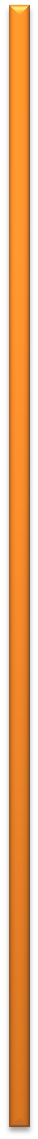 Викторина
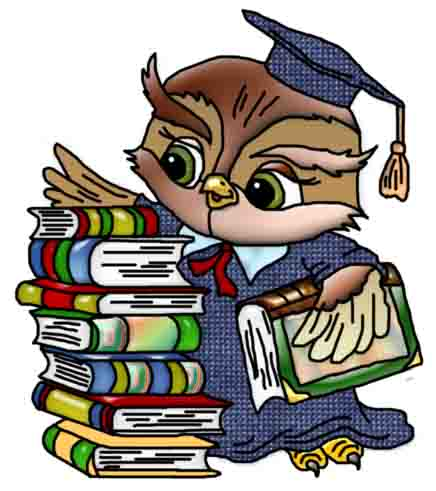 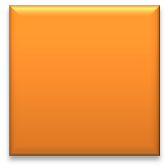 1
2
3
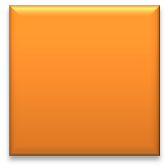 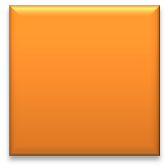 4
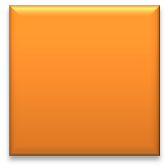 5
САМЫЙ УМНЫЙ
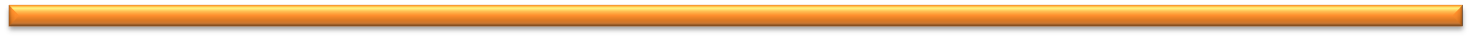 РУССКИЙ
 ЯЗЫК
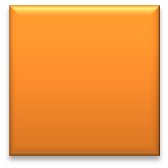 1
Раунд
Замените в предложении все слова синонимами
Врач прописал уколы пациенту.
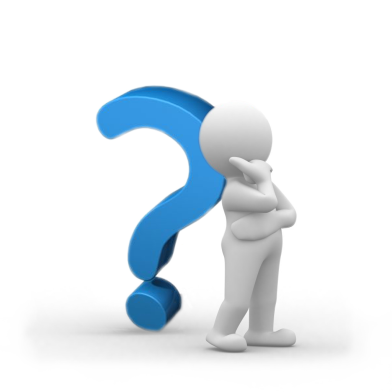 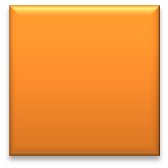 2
РАУНД
Чем в старину занимался стряпчий?
Кулинарией
Юриспруденцией
Торговлей
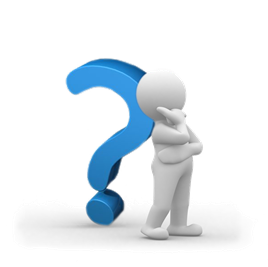 *.
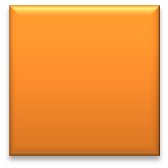 3
РАУНД
Разберите по составу слово
 вынуть
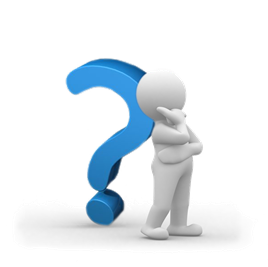 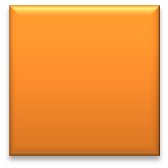 4
РАУНД
Весёлый художник изобразил фразеологизм
Напишите его и объясните смысл
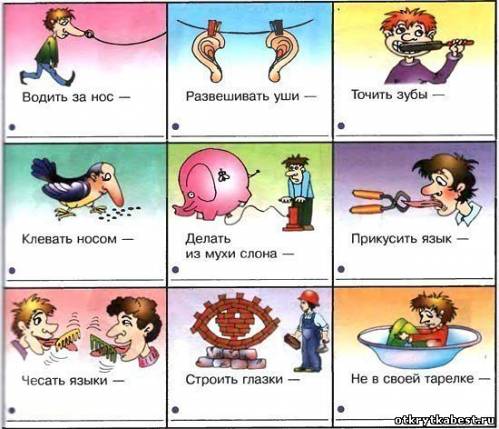 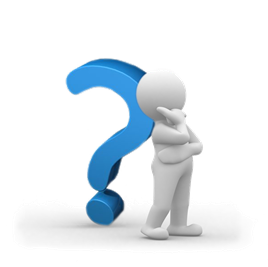 Переводчик
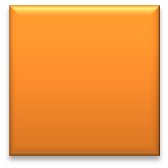 5
РАУНД
Переставьте буквы в словах, чтобы получилось слово
1.КЛЕРОЗА
2. БАДУСЬ
3. РВАНЬЯ
4. ЛАУЦИ
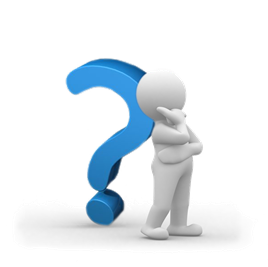 ЛИТЕРАТУРА
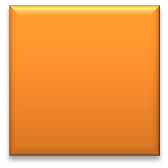 1
РАУНД:
ПЕРЕВЁРТЫШИ
Кто из писателей иногда подписывал работы именем Нави Волырк?
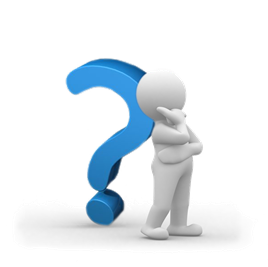 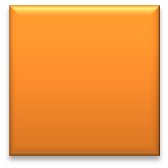 2
РАУНД
Знатоки пословиц
1. Что на уме, …2. Слово не воробей:  …3. Что написано пером, …4. Кто за всё берётся, …
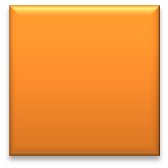 3
РАУНД
Ребусы
ФО
       РИ

2. С3Ж

У___ 
      ШКА
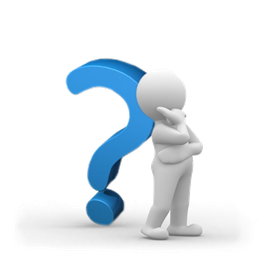 Третье лишнее
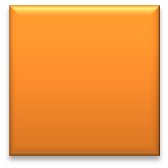 4
РАУНД
1.Баллада, басня, сказка
2.В.П.Астафьев
    М.Ю.Лермонтов
    А.С.Пушкин
3. Метафора, рифма, эпитет
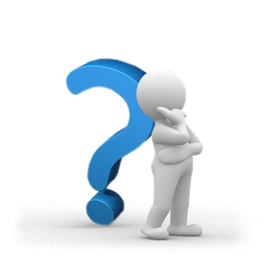 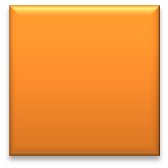 5
РАУНД
ЭРУДИТ
Назовите  произведение, которое имеет следующий сюжет: 
герой покидает родительский дом; 
используя талант и хитрость, избегает три раза смертельную опасность, 
но погибает, так как его противник проявил большую смекалку.
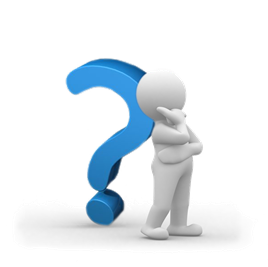